Elements of Design
Shape/Silhouette
Silhouette
Silhouette ~ the shape formed by the outer line of clothing
Shape
Shape is the outside form or silhouette of an object.  There are four basic shapes:
Natural
Tubular
Bell
Full
Tubular
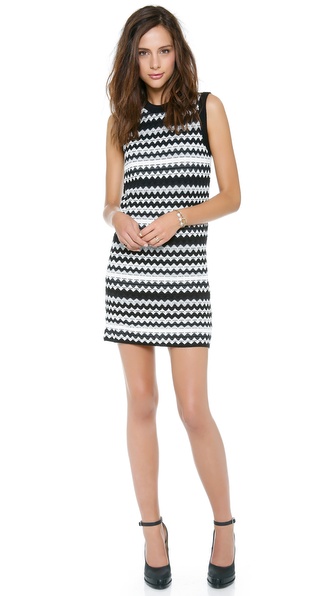 Tubular shape is rectangular with vertical emphasis.  The waistline is not defined.  Examples ~ T-shirt dress, straight leg pants.
Natural
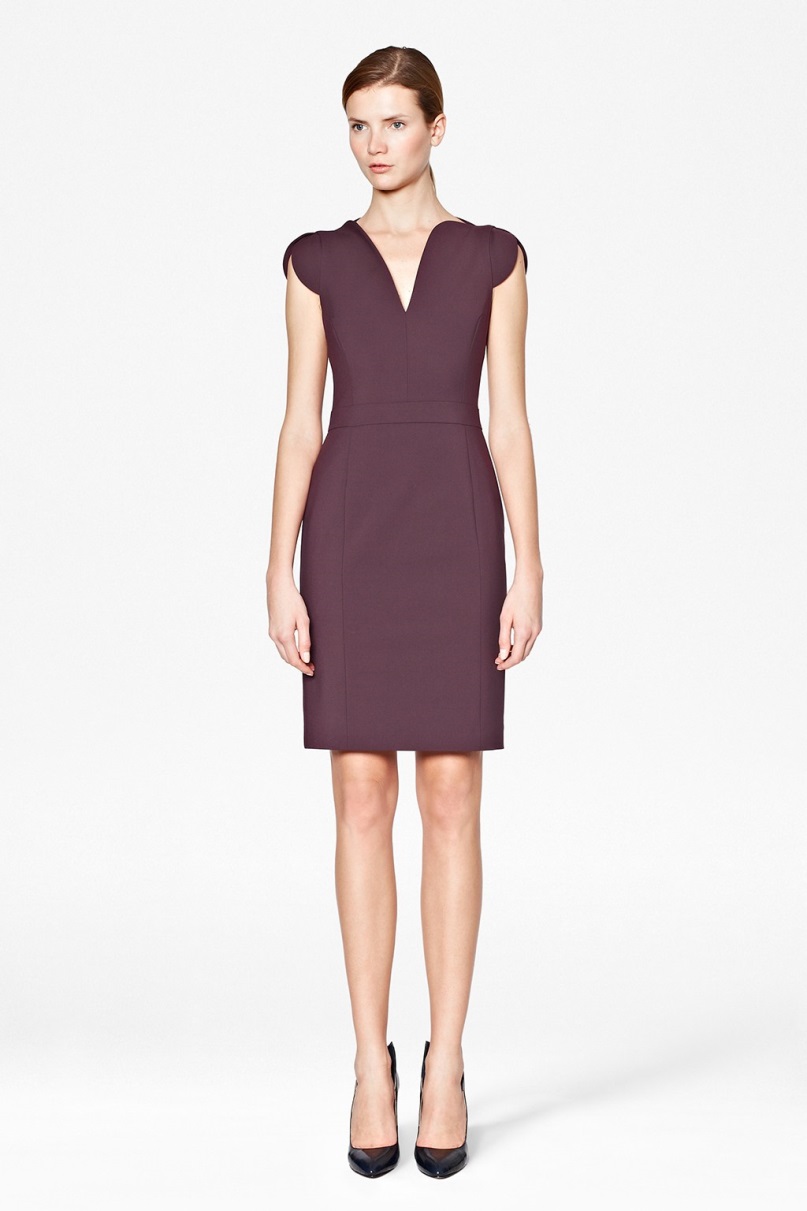 Natural close to the body and follows the body’s proportion and natural waistline.  Clothing with natural shape is the most classic.  Examples ~ straight dress or skirt.
Bell
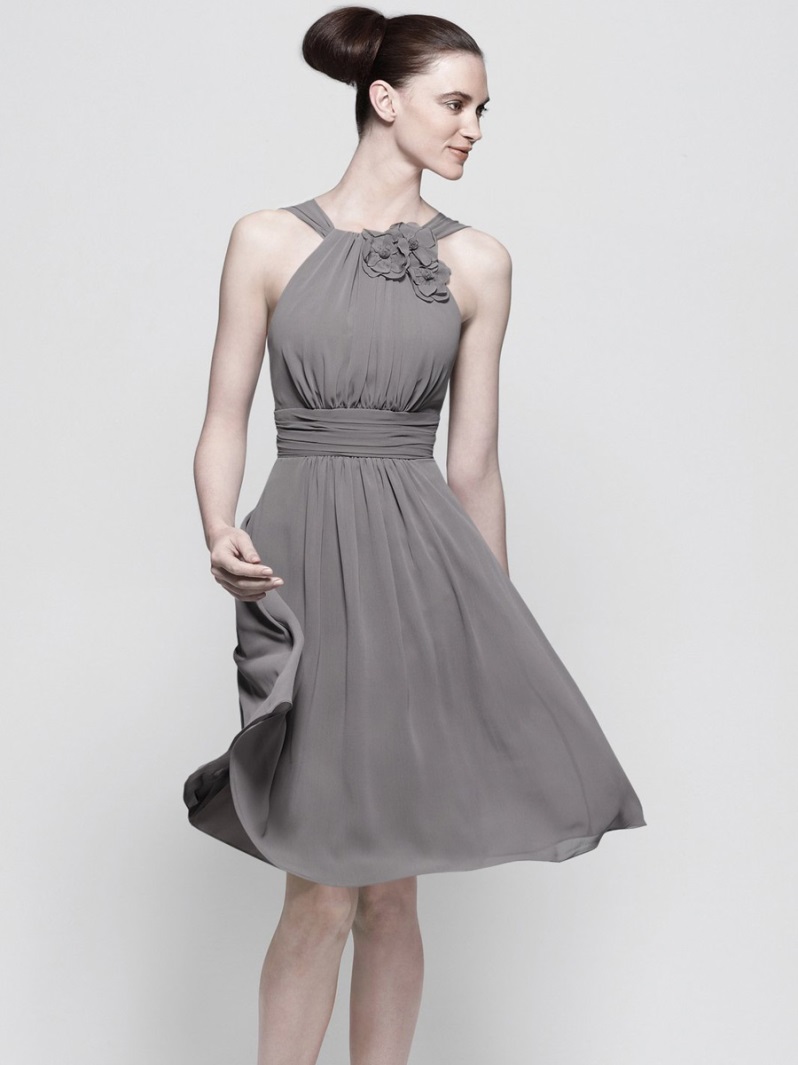 Bell shape combines both vertical and horizontal lines.  Examples ~ A-line dress or skirt, flared pants or capes.
Full
Full shape has more horizontal and curved lines than do other shapes.  Examples ~ gathered skirts and dresses, full sleeves and pants.
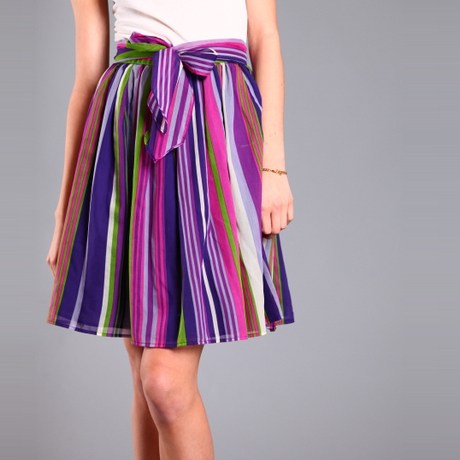